Avtomatsko generiranje sloganov
Matej Martinc
matej.martinc@ijs.si
Načrt predavanja
Uvod
Opis sistema za generiranje sloganov
Uporaba in evaluacija sistema
Zaključek
Uvod
Zakaj nov sistem?
Pohitritev postopka izdelave
Brainstorming – NAŠ SISTEM
Preverjanje kandidatov za slogane - NAŠ SISTEM
Selekcija
Uporaba v produkciji

Obstoječi sistemi so pomanjkljivi
Premalo kompleksni
Preveč kompleksni
Dober slogan
Je sintaktično in semantično pravilen
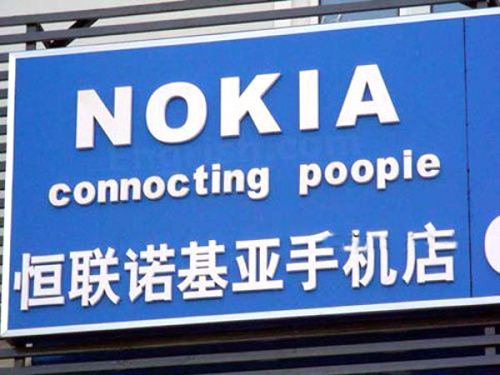 Dober slogan
Odseva slog, vrednote in filozofijo podjetja
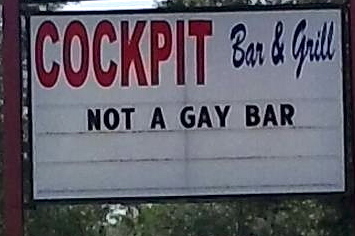 Dober slogan
Je zanimiv in vpadljiv
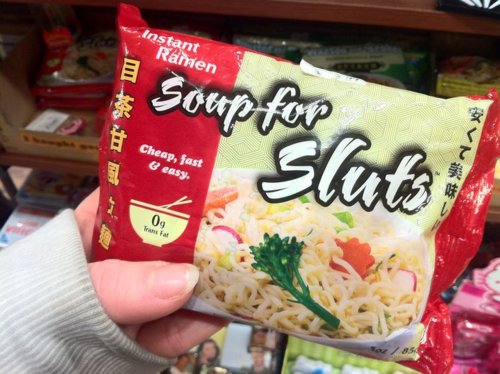 Dober slogan
Poveča prepoznavnost podjetja in zvestobo strank
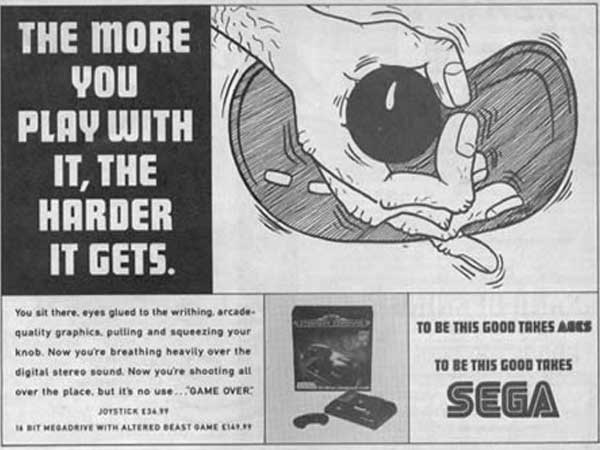 Dober slogan
Sintaktično in semantično pravilen
PRAVILNOST
Odseva slog, vrednote in filozofijo podjetja
RELEVANTNOST
Zanimiv in vpadljiv
VPADLJIVOST, HUMOR
Poveča prepoznavnost podjetja in zvestobo strank
UPORABNOST
Opis sistema
Oris sistema
Vhod: Tekstovni dokument/i
Izhod: Množica sloganov
Pravilnost:
Baza obstoječih angleških sloganov za generiranje skeletov
Jezikovni model
Preverjanje črkovanja
Relevantnost:
Posebna funkcija za izračun relevantnosti 
Vpadljivost:
Slogovna sredstva: aliteracija, konsonanca, asonanca in rima
Bisociacija
Metafora
Uporabnost in humor?
Vhod
Obvezen vhod je/so tekstovna datoteka/e z:
Opisom podjetja, ustanove – Glavna domena
Asociranim besedilom iz drugega področja (npr.  za športne copate Puma je to Wikipedia članek o pumah ) - Bisociativna domena 
Neobvezni vhodi:
Metafora povezana s podjetjem (Metaphor Magnet(MM)) – Metaforična domena:
                                 Glavni predmet                             Stranski predmet
         MM vhod       Življenje                          je              igra
         MM izhod       Zabavna iluzija             je              misija
         MM izhod       Zapletena uganka      je              čudovit spektakel
Terminologija povezana s področjem podjetja (npr. ‚agrarni sektor‘, ‚minimalno sprejemljiv produkt‘)
Izdelava besednih bazenov
Vsi vhodni teksti se tokenizirajo in oblikoskladenjsko označijo, vse besede razvrstimo v 8 besednih bazenov glede na oblikoskladenjsko oznako in domeno
Razširitev besednih bazenov
Za optimalno delovanje sistema so potrebni bazeni z veliko besed
Bazene razširimo s pomočjo FastText (Bojanowski et al., 2016) vpetij (embeddings) dolžine 300
Za vsako besedo v bazenu poiščemo 15 njej najbližjih besed s pomočjo kosinusne razdalje in jih dodamo v primeren bazen
Kosinusna razdalja = 0.9856
Otežitev besed glede na relevantnost
Izdelava skeletov
Baza 5287 angleških sloganov
Slogane tokeniziramo in oblikoskladenjsko označimo
Iz vsakega slogana v bazi odstranimo vse samostalnike, glagole, pridevnike in prislove

Any man looks extreme with XXX shaving cream .

Any ______ ______ ______ with ______ ______ _____ .
              NN        VB      ADJ              NN        VB     NN
Izdelava skeletov
Naključno izberemo pozicije, ki naj jih zapolnejo besede iz bisociativne domene glede na vrednost bisociativnega parametra B (med 0 in 1)
    Primer (B = 0.5):

Any man looks extreme with XXX shaving cream .

Any ______ ______ ______ with ______ ______ _____ .
              NN        VB      ADJ              NN        VB     NN
                             B                              B           B
Uvedba slogovnih figur
Aliteracija: ponovitev istega soglasnika ali iste skupine soglasnikov
    Landscape lover, lord of language
Asonanca: ponovitev istega samoglasnika ali iste skupine samoglasnikov
    The engineer held the steering wheel
Konsonanca: ponovitev istih soglasnikov v sosednjih besedah z različnimi samoglasniki
    Dick likes his new bike
Rima: ujemanje končnega dela dveh besed, navadno zadnjih dveh zlogov
    A taste too good to waste
Uvedba slogovnih figur
Za uvedbo slogovnih figur si pomagamo s Carnegie Mellon Pronouncing Dictionary, ki za vsako besedo vrne seznam fonemov:
    House             [[HH, AW1, S]]
Opaznost slogovnih figur (razen rime) v sloganu uravnavamo s parametroma za moč (strength) – S in distanco – D
S določa število praznih pozicij v skeletu vključenih v slogovno figuro (med 0 in 1)
D določa največjo razdaljo med besedami s slogovno figuro
Izdelava skeletov
Primer (B = 0.5, S=0.5, D=2):

Any man looks extreme with XXX shaving cream .

Any ______ ______ ______ with ______ ______ _____ .
              NN        VB      ADJ              NN        VB     NN
                             B                              B           B
                                         SF                             SF      SF
Izdelava skeletov - rima
Primer (B = 0.5):

Any man looks extreme with XXX shaving cream .

Any ______ ______ ______ with ______ ______ _____ .
              NN        VB      ADJ              NN        VB     NN
                             B                              B           B
                                        SF                                        SF
Polnjenje skeletov
Polnjenje skeletov se izvaja od leve proti desni
Za semantično in gramatično pravilnost skrbi nevronski jezikovni model (Kim et al., 2016) natreniran na 200,000 člankih iz Wikipedije
Jezikovni model (JM) iz bazena kandidatov za prazno pozicijo izbere 5 najverjetnejših kandidatov glede na predhodnje besedilo.
    Any man [looks - 0.15, feels - 0.1, are - 0.01, is - 0.2,     
                      takes -  0.1, has – 0.2]

    JM vhod                   Kandidat         Pogojna verjetnost
Polnjenje skeletov
Any ______ ______ ______ with ______ ______ _____ .
              NN        VB      ADJ              NN        VB     NN
                                        SF                                       SF
             man    =   0.001               
             dog     =   0.030
             cat      =   0.002
             tree     =   0
             hat      =   0  
           
               Relevantnostna utež
Polnjenje skeletov
Any ______ ______ ______ with ______ ______ _____ .
              NN        VB      ADJ              NN        VB     NN
                                        SF                                       SF
             man    =   0.035               
             dog     =   0.91
             cat      =   0.065
             tree     =   0
             hat      =   0
           
                       Verjetnost
Polnjenje skeletov
Any dog ______ ______ with ______ ______ _____ .
               NN      VB      ADJ              NN        VB     NN
                                        SF                                       SF
                         feels = 0.2               
                         looks = 0.2
                         eats = 0.3
                         drives = 0
                         has = 0.3
Polnjenje skeletov
Any dog feels ______ with ______ ______ _____ .
               NN      VB    ADJ              NN        VB     NN
                                     SF                                       SF
                                old = 0               
                                great = 0.5
                                pretty = 0.1
                                hungry = 0.2
                                fat = 0.2
Polnjenje skeletov
Any dog feels great with ______ ______ _____ .
                 NN    VB    ADJ             NN       VB     NN
                                SF = eat                                 SF
                                                   tree = 0               
                                                   car = 0
                                                   toy = 0.1
                                                   meal = 0.2
                                                   food = 0.7
Polnjenje skeletov
Any dog feels great with food ______ _____ .
               NN      VB      ADJ           NN      VB      NN
                                  SF = eat                              SF
                                                           making = 0.5               
                                                           destroying = 0
                                                           eating = 0
                                                           producing = 0.5
                                                           eating = 0
Polnjenje skeletov
Any dog feels great with food producing _____ .
               NN      VB      ADJ           NN      VB         NN
                                  SF = eat                                 SF
                                                                      hate = 0.5               
                                                                      crate = 0.7
                                                                      mate = 0.1
                                                                      faith = 0.0
                                                                      gate = 0.2
Polnjenje skeletov
Originalni slogan:
      Any man looks  extreme with XXX shaving cream.
      Zgeneriran slogan:
Any dog feels great with food producing crate .

Zgeneriran slogan gre skozi avtomatsko preverjanje črkovanja
Test perpleksnosti: če je perpleksnost slogana večja od perpleksnosti, ki jo jezikovni model doseže na validacijski množici, se slogan zavrže
Uporaba inevaluacija
Uporaba
Generiranje sloganov za dve slovenski podjetji, Iolar in Elea (parametri D=2, S=0.8. B=0.3 )
Evaluacija
Zgeneriranih je bilo 1400 sloganov za Iolar in 811 za Eleo 
Za vsako podjetje je bilo ocenjeno :
100 najbolj relevantnih sloganov za vsako slogovno figuro, 12 od teh se je uporabilo za IAA
16 najmanj relevantnih sloganov
4 človeški ocenjevalci na podjetje, vsak dobi 140 sloganov (25 sloganov za vsako slogovno figuro, 24 za izračun IAA in 16 najmanj relevantnih sloganov)
Rezultati
Rezulati za 400 najbolj relevantnih sloganov (MP = manjši popravki)
Strinjanje med ocenjevalci (Observed agreement)
Najboljši slogani
76 sloganov za Iolar in 69 sloganov za Eleo je bilo ocenjenih kot uporabnih
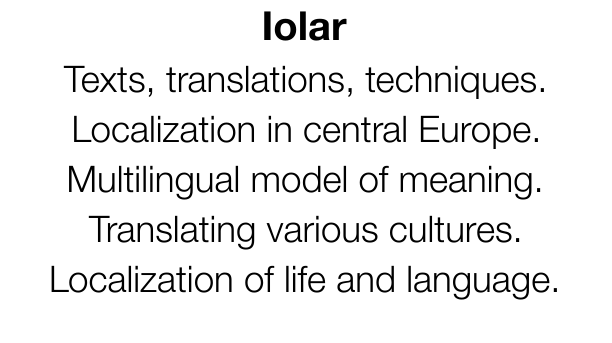 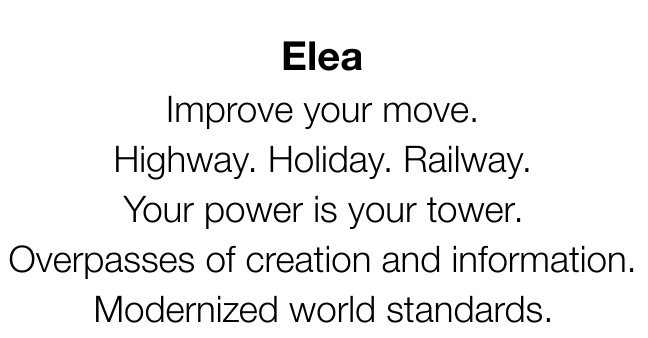 Rezultati
Delež uporabnih sloganov glede na slogovno figuro
Slabi slogani
Fuzzy Flores international.
Penguin, native, new.
Slovenian central Africa.
Customized crime for community.
Tunneling your mother in England.
Islamic experience, inspired military.
Not good.
Zaključek
Sklep
Sistem je sposoben hitro sproducirati veliko množico sloganov
Primeren za uporabo v brainstorming seansah
Veliko možnih izboljšav
Zgenerirani slogani objavljeni na:
    http://kt.ijs.si/data/cc/slogan_generation.zip
Nadaljne delo
Nova evaluacija
Nove slogovne figure
Izboljšanje semantične in sintaktične pravilnosti
Humor?
Vprašanja?